Fire Management Assistance
Grant Program
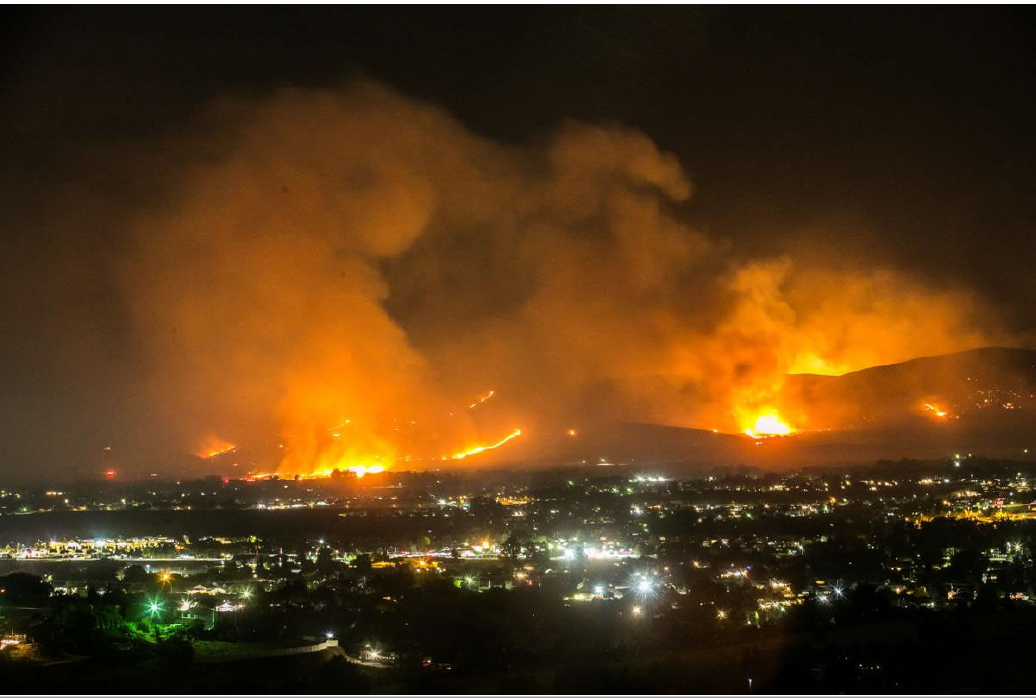 FMAG Purpose
Federal grant funding to reimburse costs associated with suppression and emergency protective measures for a declared fire
FMAGP effective October 30, 2001
For wildland fires – forests and grasslands, public or private lands
[Speaker Notes: Stafford Act Section 420 Rule implementing FMAG is effective 10/30/2001]
Threat of a Major Disaster
The potential impact of a fire or fire complex is of such a severity and magnitude that it would result in a presidential major disaster declaration for the Public Assistance Program, the Individual Assistance Program, or both.
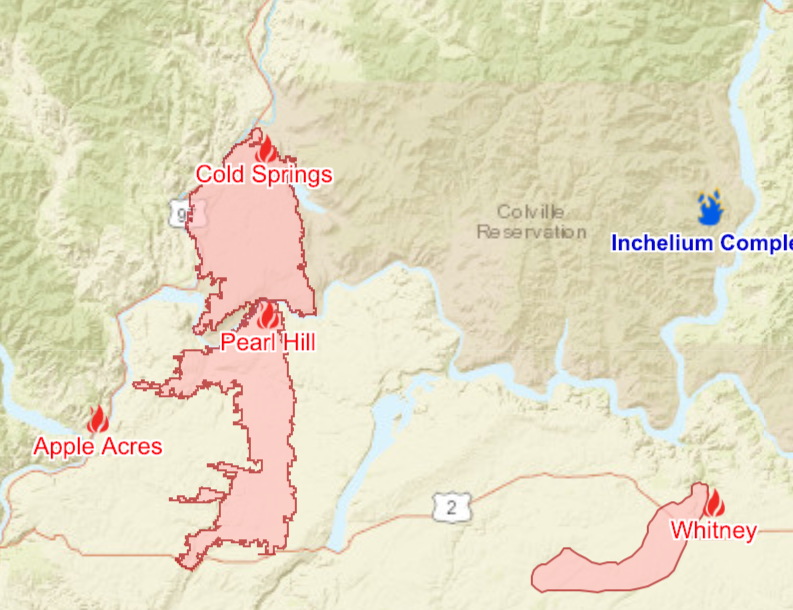 7-8 September 2020
Collaborative Effort
FMAG declarations require coordinated effort between FEMA and WA State Agencies, Local Jurisdictions, the USFS Principal Fire Advisor, and the National Interagency Fire Center (NIFC)
Timing Critical - State or Indian tribal government  must submit a request for fire management assistance declaration to the FEMA Regional Administrator while the fire is:
 Burning uncontrolled, and 
Threatens such destruction as would constitute a major disaster – lives, improved property, critical facilities/infrastructure, critical watersheds
[Speaker Notes: When an uncontrolled fire on non-Federal public or private forest or grassland is such a threat that, in the opinion of the on scene commanders or other government officials, the fire threatens such destruction that would constitute a major disaster, the Governor may request assistance from the FMAGP. 

Declaration Criteria
Threat to lives and improved property, including threats to critical facilities/infrastructure, and critical watershed areas;
Availability of State and local firefighting resources;
High fire danger conditions, as indicated by nationally accepted indices such as the National Fire Danger Ratings System;
Potential major economic impact.]
FMAG Coordination
Many times, FMAG program staff work on federal fire declarations with no SEOC activation
DNR fires – Many times A&WC isn’t notified. FMAG staff called directly by DNR
State Mobe – When Mobe is approved and WSP staff are activated, FMAG program staff work with WSP staff and Fire IC to evaluate FMAG threat level 
SEOC activations for fire seasons used to be considered highly unusual. Now SEOC activates annually for fire season
FMAG Staff monitor social media, scanner traffic, and news sources for early information on fires
WA State Fire Service Resource Mobilization (Mobe) & FMAG
MOBE ≠ FMAG
FMAG:
Federal Program
Federal fire must be requested by Governor or authorized rep
Must be threatening to cause major disaster
EMD/DNR have GARs and coordinate requests
Approved by FEMA Regional Administrator
Fire service and emergency response 
Incident period tied to threat to homes and infrastructure
State Mobilization:
WA State Program
Must be requested by a Fire Chief
Must be burning on or immediately threatening district lands
Local and mutual aid must be exhausted
Regional Fire Coordinators assist with request coordination
Approved by WSP Chief
Fire service resources only
Reimbursement from authorization time to MOBE end time
Washington FMAG Declaration Process
Fire Starts
Complete FEMA FMAG Request Forms
(Local Information Essential)
Gain Situational Awareness and conduct a threat assessment
(Local Information Essential)
If the request is approved, The fire is declared a federal fire with FMAG and HMGP-Post Fire funding authorized.

WA EMD staff gain consensus from WA DNR and WSP on 100% containment & incident period end time and send for PFA and FEMA Region X approval.
State coordinates with regional partners to provide fire specific information and status of statewide “firescape” to the PFA and FEMA Region X
(Local Participation Essential)
FMAG Funding
Reimbursement Grants:
75% federal funding 
Non-federal 25% share is the Applicant’s responsibility 
There is often a state match (12.5%)
Only available in the declared counties following the Declaration
Eligible Participants:
Public entities (State agencies, counties, cities/towns, & special purpose districts)
PNPs, Businesses, & Individuals excluded
[Speaker Notes: The FMAGP is a cost reimbursement program for actual fire-fighting costs or emergency protective measures. The FMAGP does not reimburse costs for permanent repairs to any structures or sites damaged or destroyed by fire. The FMAGP is a 75% federal and 25% applicant share grant program. 
More details on page 8]
Eligibility Requirements
The activities performed must be:
The legal responsibility of the applying entity 
Within the incident period, or required as the result of the declared fire
Located within the designated area or related to  firefighting activities (i.e., EOC or dispatch)
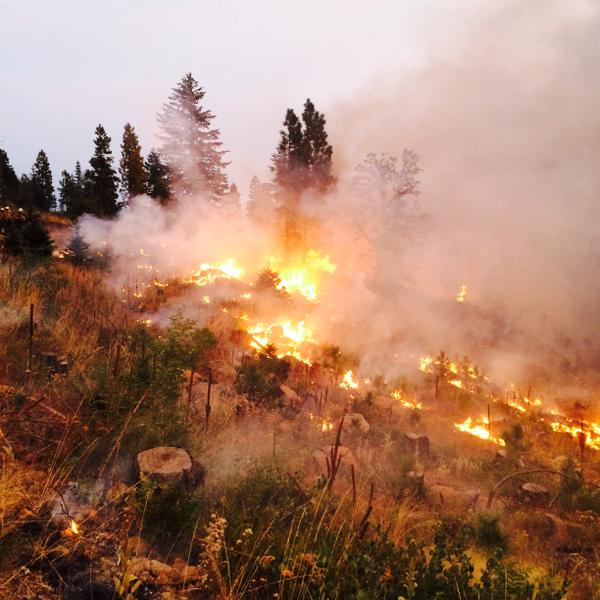 Eligible Costs
Within Incident Period 
Emergency Protective Measures
Firefighting Activities
Outside the Incident Period
Pre-positioning costs
Temporary repairs due to firefighting activity damages
Mobilization and demobilization
Grant Administration
[Speaker Notes: More details on page 4]
Categories of Eligible Costs
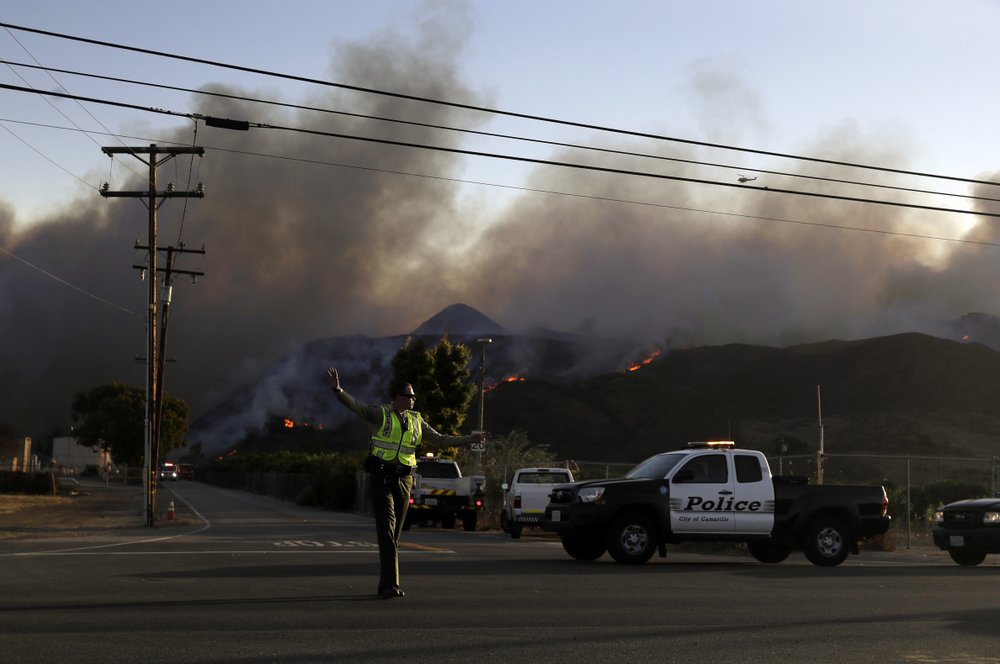 Category B (Emergency Protective Measures)
Evacuations
Public Messaging
Water Pumping
Road Barricading
Overtime Labor

Category H (Fire Suppression)
Firefighting (Overtime & Non-budgeted Volunteer Stipends)
Equipment Time & Repairs directly related to the declared fire
Materials & Supplies, Meals, Uniforms used/damaged as a direct result of the declared fire
Contract crews and equipment
Also available to:
Law Enforcement
County/Local EM
Public Works
and others…
[Speaker Notes: More details on page 4]
Ineligible Costs
Costs not associated with the incident period 
Land rehabilitation
Costs for pre-suppression activities and recovery
Costs for straight time salaries & benefits
Costs that are reimbursable by                                           a federal agency under another                                   statute
Permanent repairs, building 
contents, insurable losses, etc.
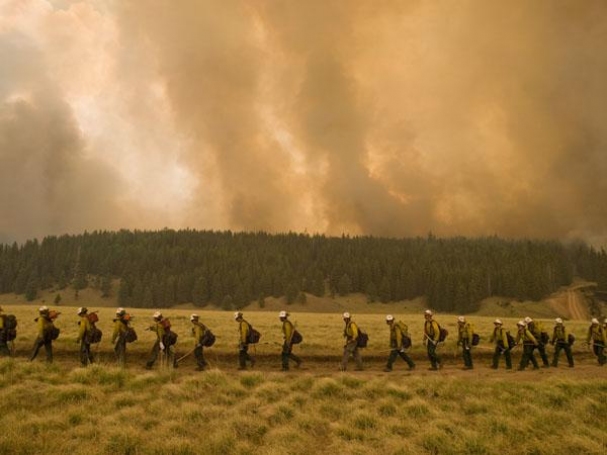 [Speaker Notes: More details on page 4]
Mutual Aid
Incident Commander must have requested services
Written and unwritten agreements
Unwritten must be documented immediately                after the incident
Providing entity costs are                                          treated as contract costs
Cannot be intra-organization
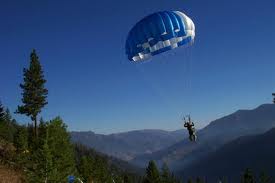 Cost Documentation
2 CFR 200: Uniform administrative requirements, cost principles, and audit requirements for Federal awards
Regulatory requirement to provide documentation of costs
Documentation of costs: 
Dispatch records
Field notes
Vehicle logs
Pay records
Time sheets/Records
Invoices/Purchase Orders
Verbal narrative insufficient
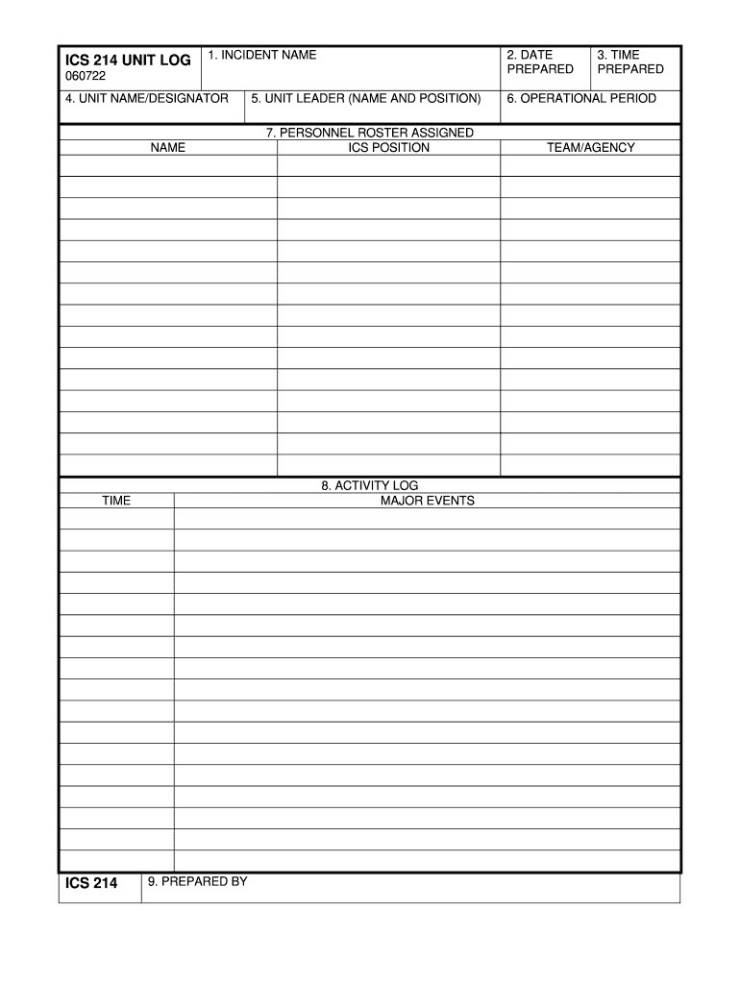 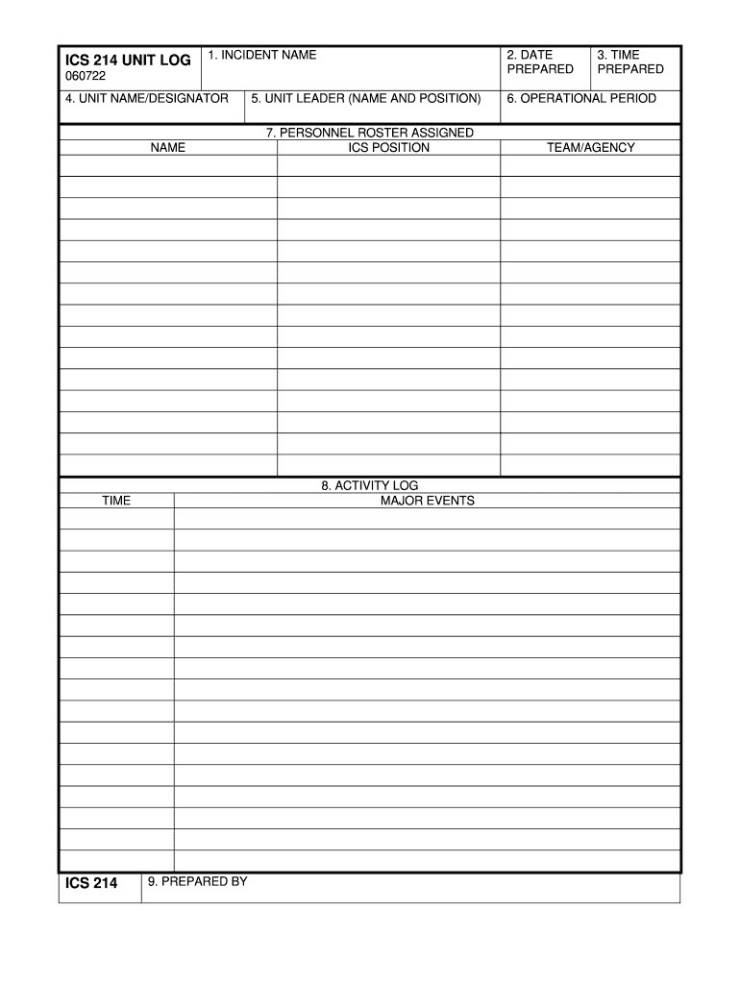 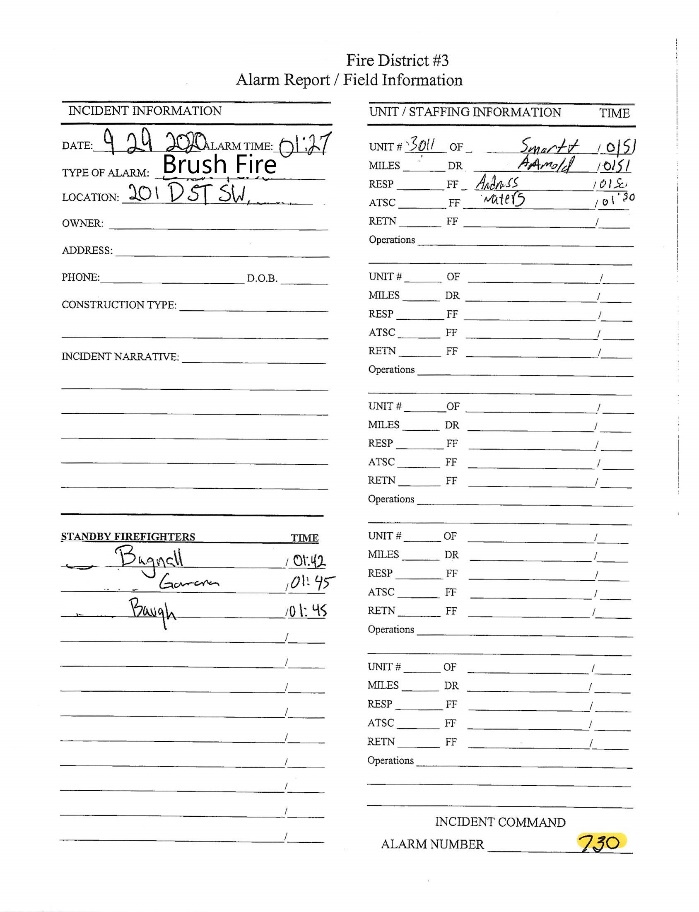 FMAG/PA PROCESS - DUAL TRACKS
Apply (RFMA)
(Grant Writing)
(Grant Admin)
Recovery Scoping Meeting
Project (Cost) Documentation
Applicant Agent Designation
State Review
Grant Agreements
FEMA Review
Finance/Admin Documentation
Fed $$ Obligated
Project Records & Payment Prep
Payment
Record Keeping
HMGP Post Fire
2021 Funding: $8,306,965 ($1,038,371 per FMAG declaration)
Prioritized to the jurisdiction where the fire occurred
Grant program aimed at reducing long-term wildfire risks & impacts  
Cost-Share: 75% Federal, 12.5% State, 12.5% Local
Eligibility: Public entities with FEMA-approved Hazard Mitigation Plans, and qualifying non-profits
Period of Performance: 3 years
Projects do NOT have to occur on burned land
Parting Shot … HMGP – Post Fire
HMGP Post Fire – Project Examples
High-Risk WUI Neighborhoods 
Hazardous Fuel Reduction 
Defensible Space work
Ignition-resistant home retrofits
Increased Flood Risk 
Culvert upsizing 
Storm drain system improvements
Long-term erosion control
Infrastructure & Essential Services
Emergency back-up generators
Facility fireproofing and hardening
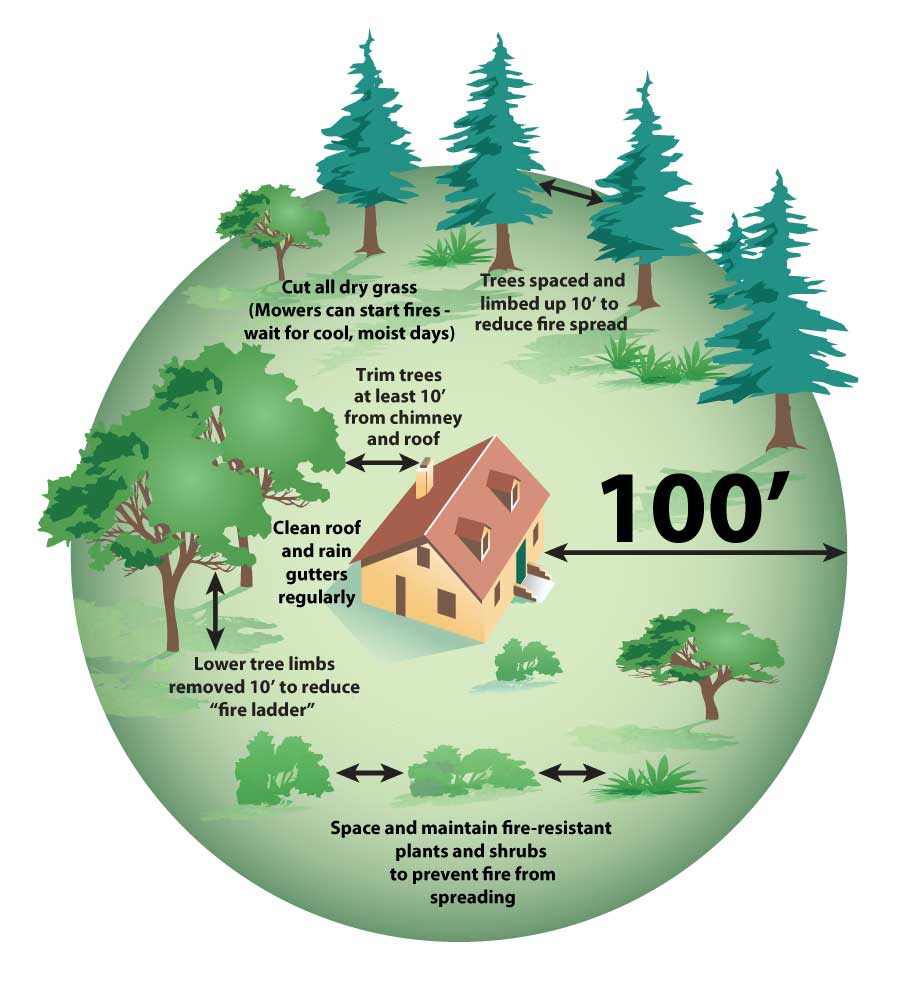 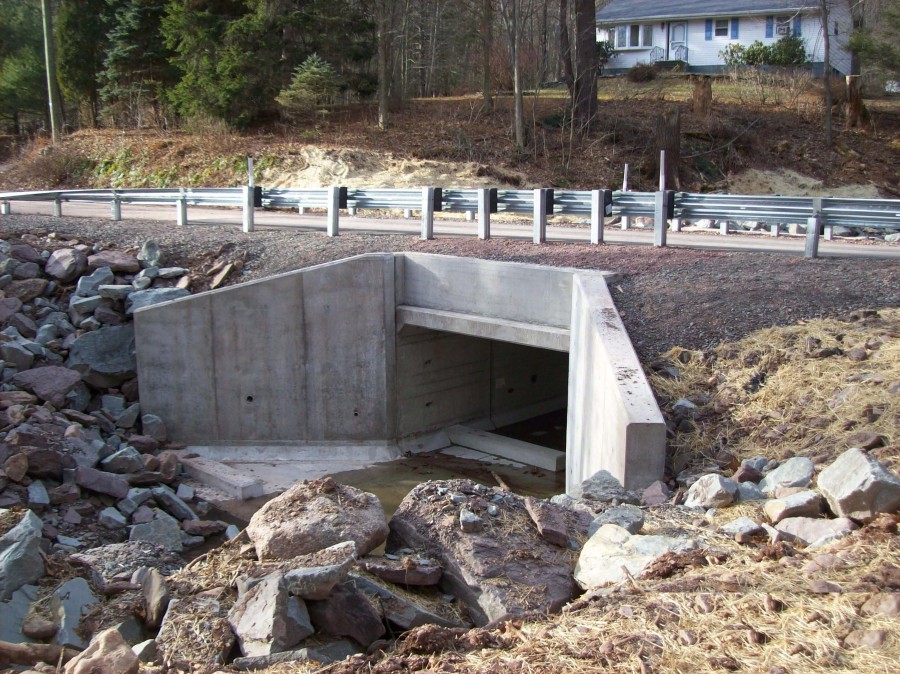 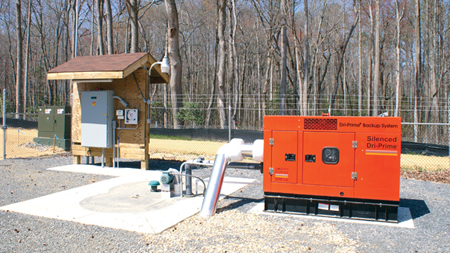 Visit https://mil.wa.gov/grants or email HMA@mil.wa.gov for more information

POC: Tim Cook, tim.cook@mil.wa.gov or (253) 512-7072
FMAG Program – Section Staff